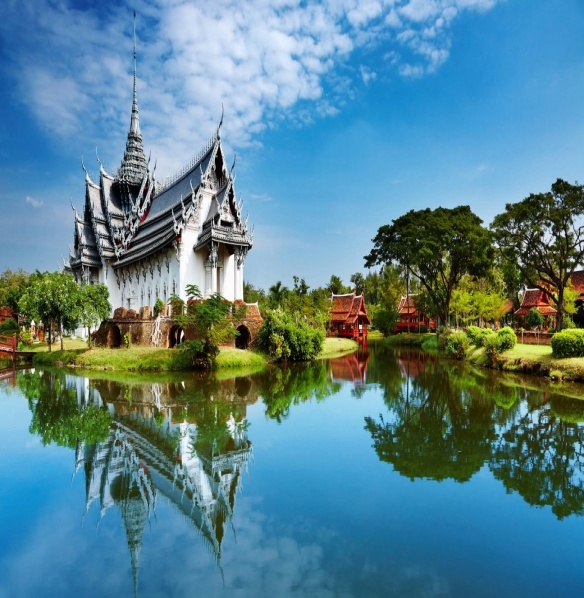 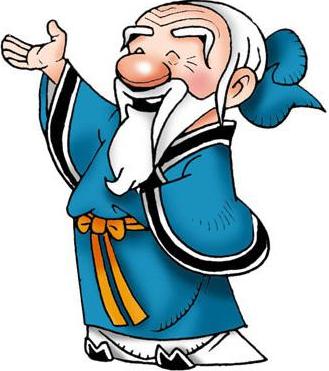 Документы о правах и обязанностях гражданина Российской федерации:
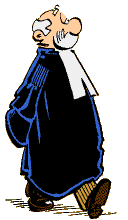 1.Конституция РФ
2. Декларация прав человека 
3. Конвенция о правах ребёнка
Проблема урока
Может ли общество обойтись без правоохранительных органов?
Тема урока:
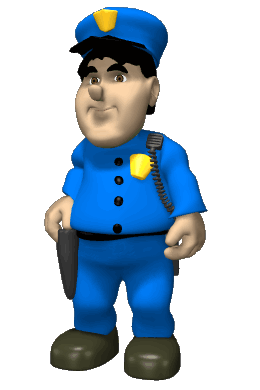 «Кто  стоит           на  страже 
  закона?»
Правоохранительные органы- это государственные организации, призванные заботиться о соблюдении законов, охранять людей, общество и государство.
Цели и задачи урока:
- охарактеризовать правоохранительные органы, функции, действующие для общества и человека.
   -сформировать у учащихся общее представление о праве и правопорядке, о правах и обязанностях граждан, о правоохранительных органах государства.
  -формирование политической культуры у детей, уважительного отношения к закону, к правам других людей, развитие коммуникативных компетенций учащихся через работу в парах, группах.
Древнегреческая богиня правосудия- Фемида
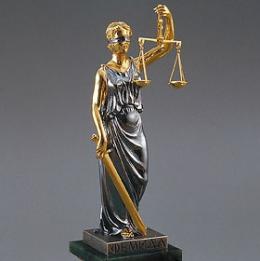 Древнегреческая богиня правосудия- Фемида
повязка на глазах – символ беспристрастия;

весы – символ меры и справедливости; 

меч – символ возмездия.
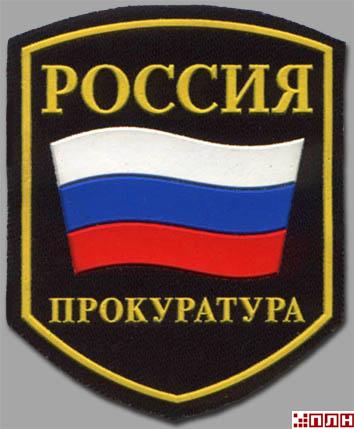 Работа в группе
Группа прокуратура
Группа полиция
Группа суд
Группа адвокаты
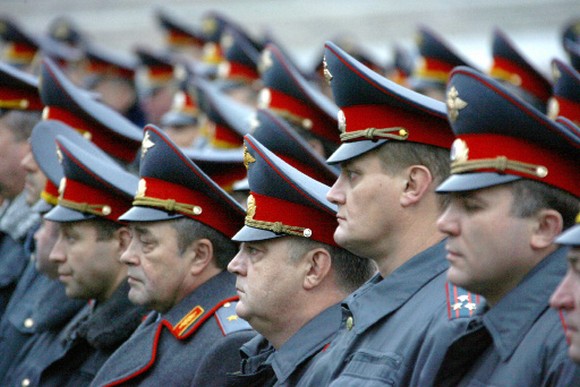 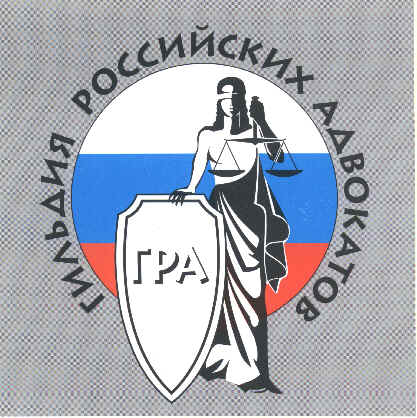 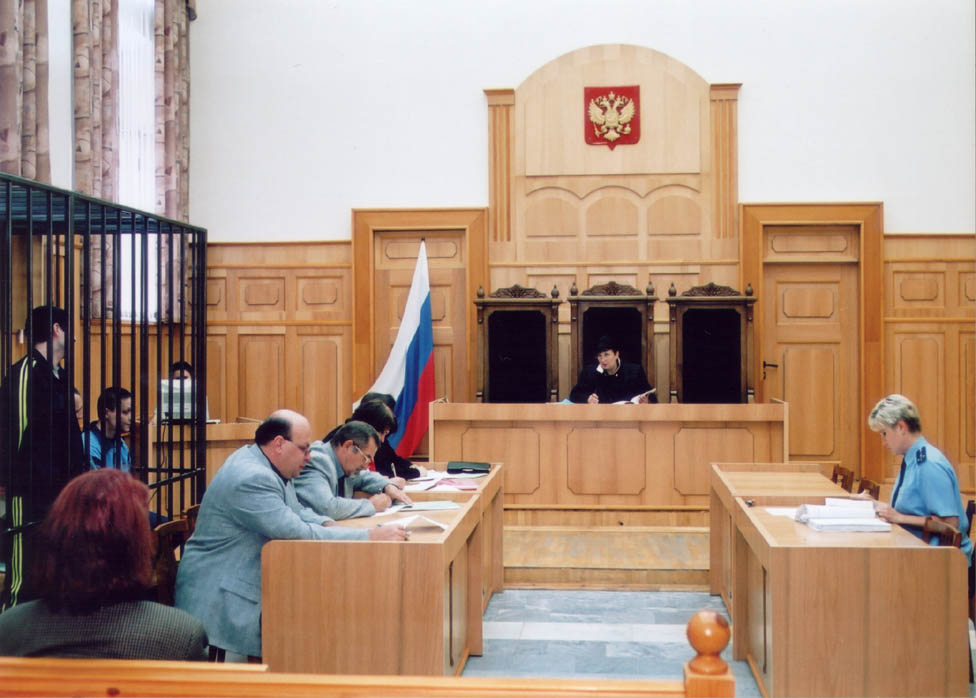 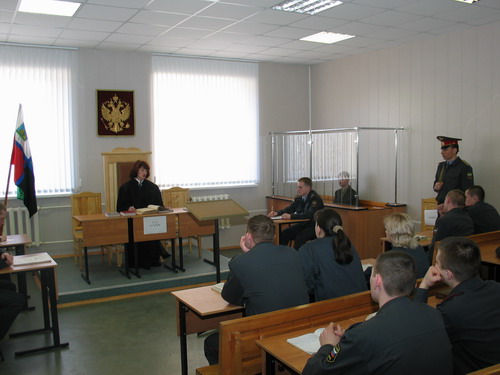 ФСБ
Таможня
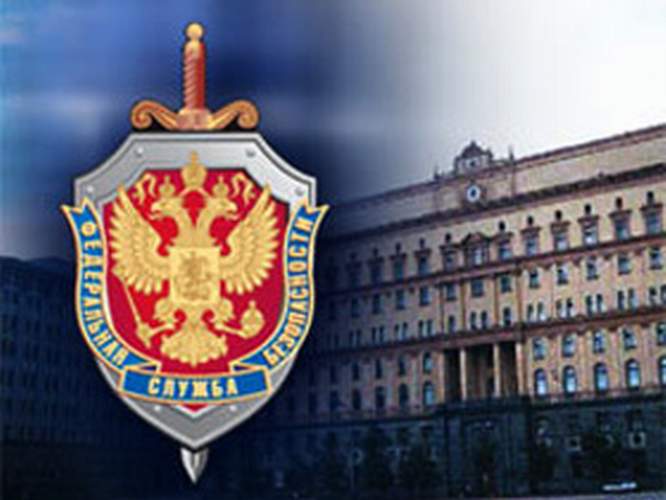 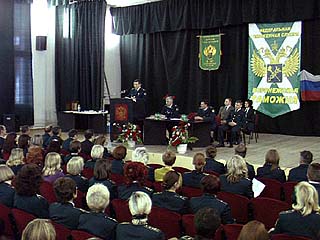 Правила  по предупреждению терроризма:
Не вскрывать посылки и письма, где неправильно написана ваша фамилия, адрес.
Обращайте внимание на подозрительные лица в вашем дворе.
Не приближаться к незнакомым предметам, не поднимать найденные на улице мелкие вещи.
Правовая ситуация
Оксану не хотели принять в 10 класс родной школы, потому что 9 класс она окончила с пятью тройками. А это  для престижного лицея, в который за время её учёбы превратилась школа совсем не подходит.
Какое право нарушено?
На основании каких нормативных документов можно классифицировать нарушение права?
Что можно сделать для этого восстановления?
Рефлексия: Оцени урок и свою работу одним из цветов радуги.
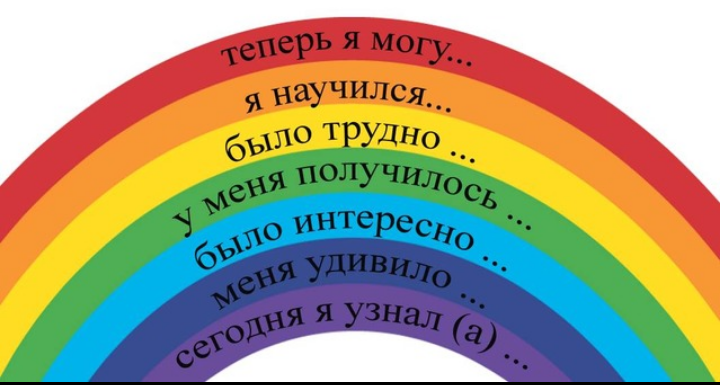 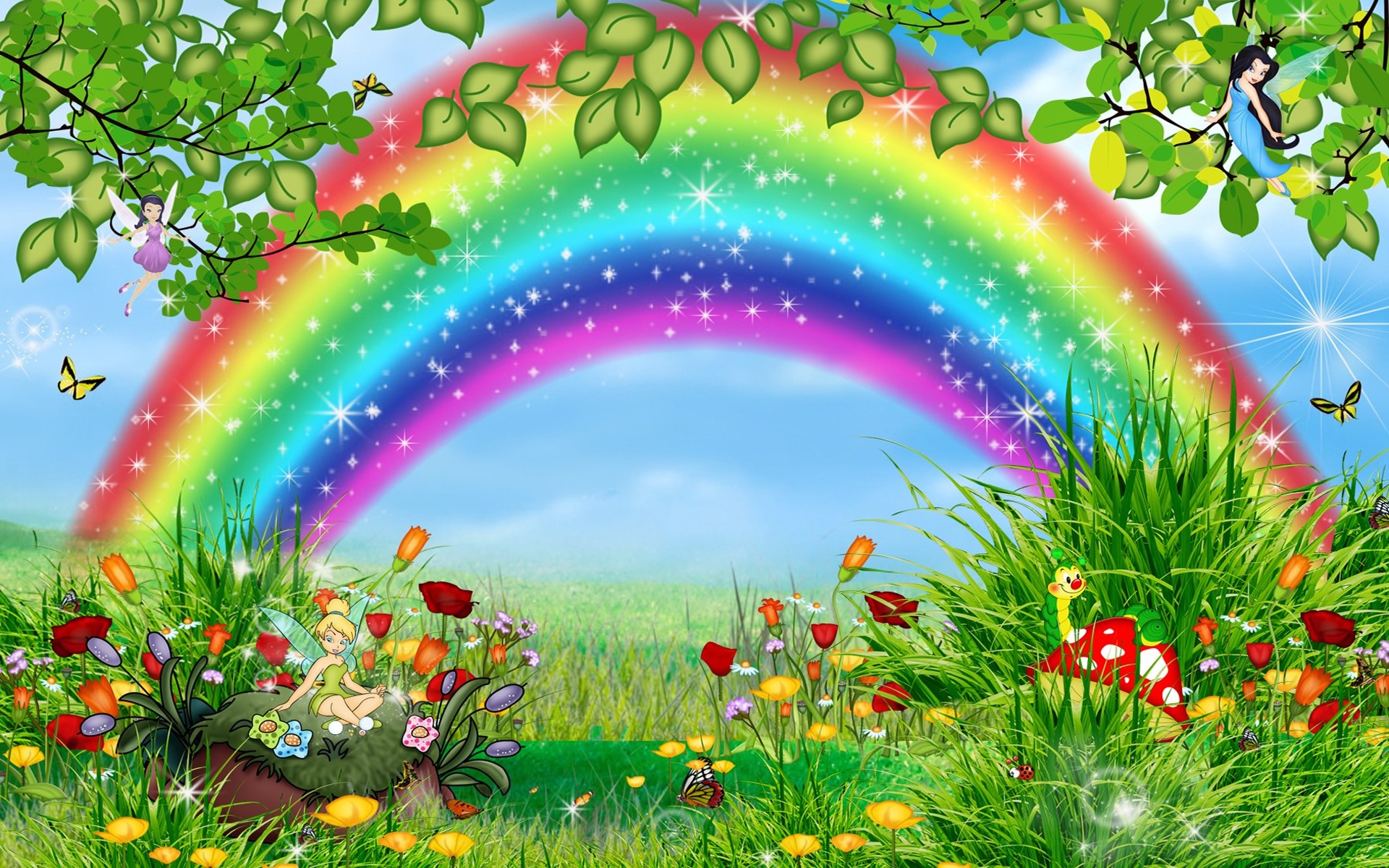 Домашнее задание:

1. §7 читать пересказывать (стр. 55-64)

2. Выполнить практикум на стр. 64
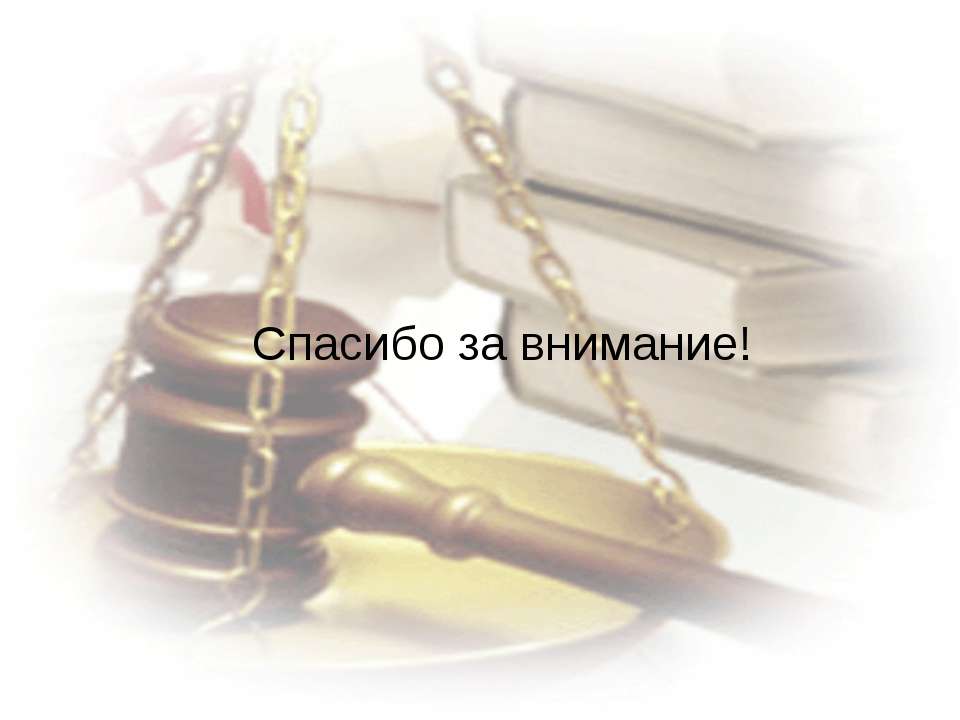